Parcours sourCCIng durable  
Acheteurs et chefs d’entreprise, anticipez ! Lancez-vous dès maintenant dans les achats durable !
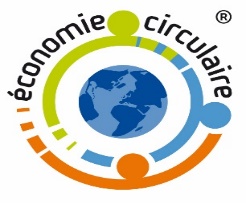 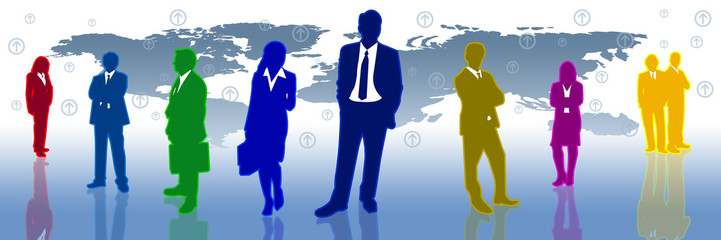 PRESENTATION
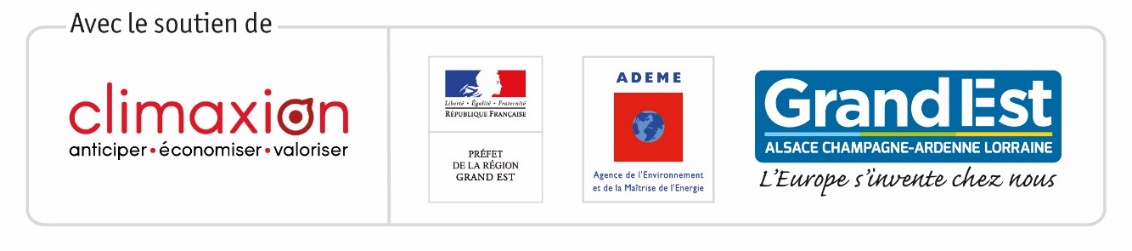 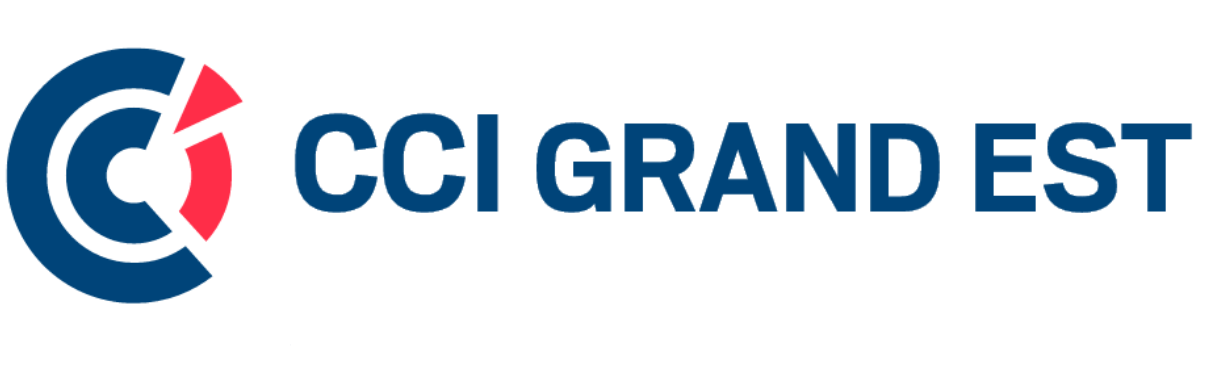 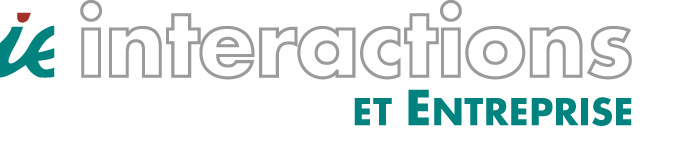 1
Parcours sourCCIng durable : qu’est ce que c’est ?
Un parcours dynamique et collectif de 10 entreprises pendant un an 

	Un objectif : définir et mettre en œuvre une démarche d’achats durables 	adaptée aux spécificités de l’entreprise

	Un appel à candidatures pour y participer à partir du 7 octobre 2019

	Une sélection de 10 entreprises du Grand Est en décembre 2019

	Et pour les entreprises retenues : un accompagnement individuel par un 	expert et une dynamique de groupe 

	Début du parcours : janvier 2020
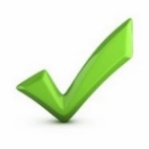 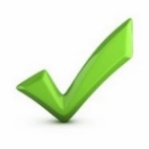 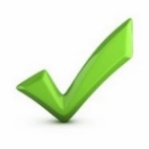 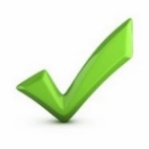 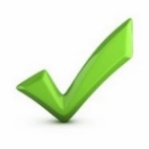 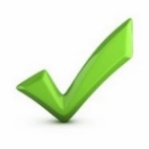 2
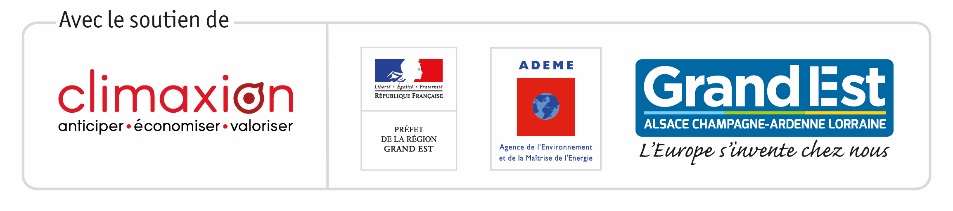 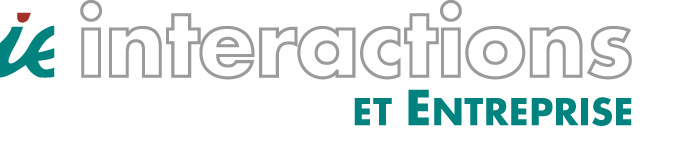 Contexte du parcours
Par un accord cadre régional signé le 19 juin 2018 à Strasbourg, l’Agence de l’Environnement et de la Maitrise de l’Energie (ADEME), la Chambre de Commerce et d’Industrie Grand Est et la Région Grand Est ont convenu de coopérer pour soutenir et conduire la mise en œuvre d’un programme d’actions pour intensifier l’engagement des entreprises dans les domaines de la transition énergétique et écologique. 

La CCI Grand Est accompagne la politique régionale en tant que relais et animatrice auprès des entreprises du territoire notamment sur la thématique de l’approvisionnement durable. 

Le parcours sourCCIng durable s’inscrit dans cette stratégie régionale.
3
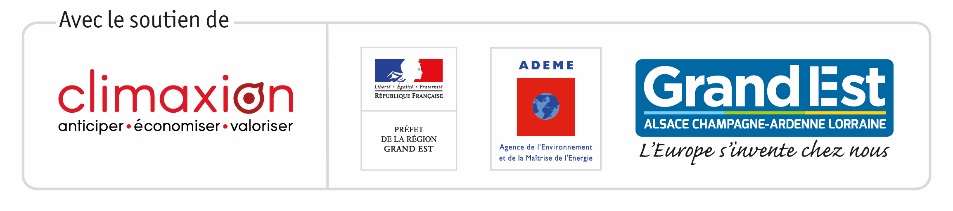 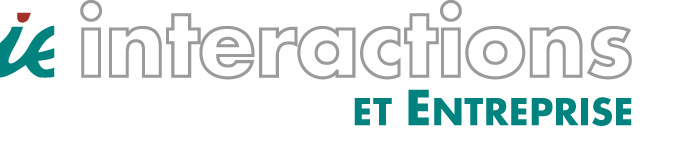 Qu’est-ce qu’un achat durable ?
C’est l’achat d’un produit ou d’un service, 
qui est plus respectueux : 
	de l’environnement, 
	des lois sociales, 
	de l’éthique 
	et des performances économiques
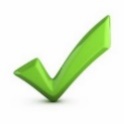 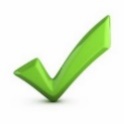 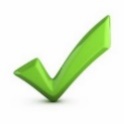 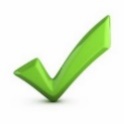 4
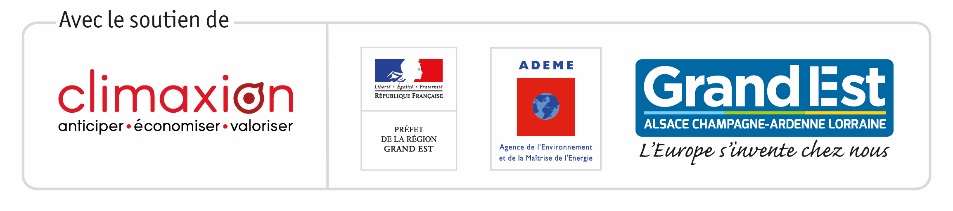 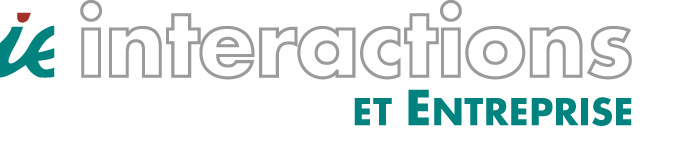 Pourquoi se lancer dans une démarche d’achats durables ?
Maitriser durablement ses coûts 
	
	Intégrer d’autres critères de choix produits/services et des 	fournisseurs pour prendre en compte les enjeux sociétaux et 	environnementaux 
	
	Mettre en cohérence les valeurs et les engagements RSE * de 	l’entreprise et la politique d’achats 

	Maitriser les risques fournisseurs et améliorer les relations

	Améliorer son image et se différencier

	Motiver les équipes internes
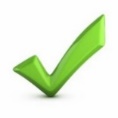 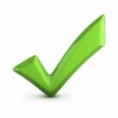 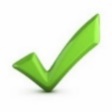 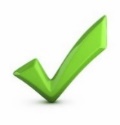 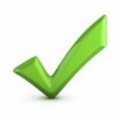 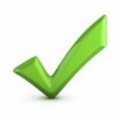 5
* RSE : responsabilité Sociale et Environnementale
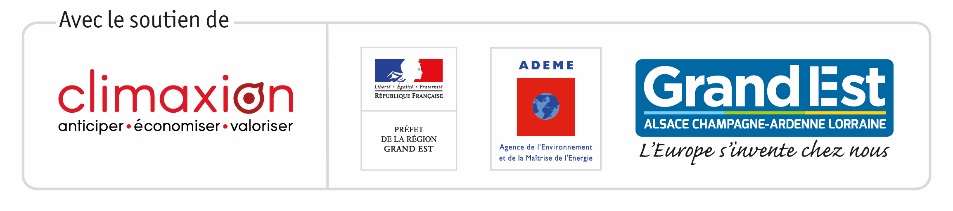 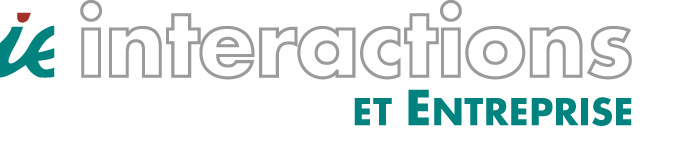 Comment se déroule le parcours sourCCIng durable ?
Découverte de l’entreprise
Etat des lieux des enjeux et des pratiques propres à l’entreprise
Définition des objectifs et des actions à mener
Mise en œuvre des actions et suivi des indicateurs
Evaluation et actions correctives éventuelles
Rendez-vous individuels
Atelier-découverte collectif (cadre normatif, outils ADEME)
Rendez-vous individuels pour définir la stratégie
Atelier collectif (cadre de référence, échanges)
Rendez-vous individuels pour construire le plan d’action
Atelier collectif (échanges, outils complémentaires)
Coaching et rendez-vous individuels (suivi-évaluation)
Atelier de restitution
13 mois à partir de janvier 2020
6
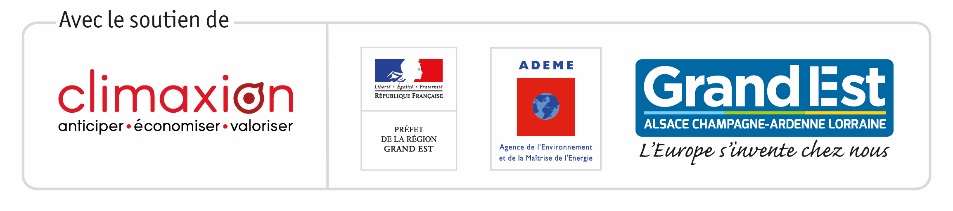 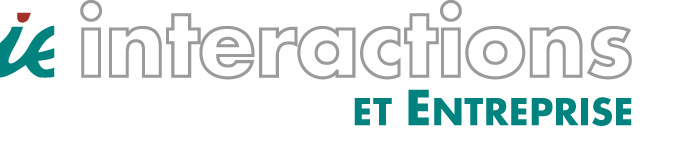 Comment candidater ?
7
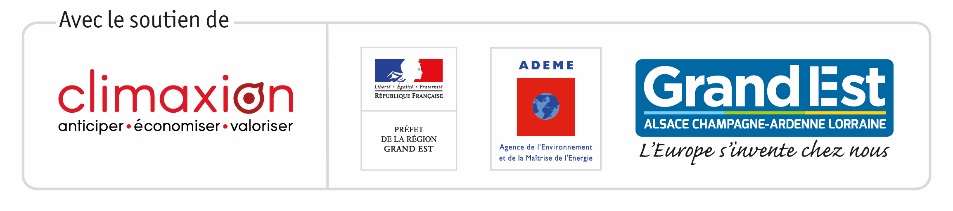 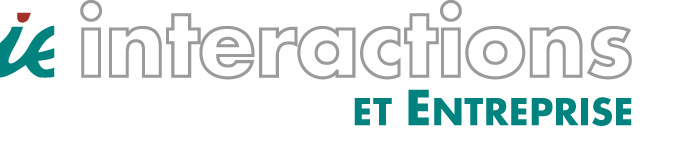 VOTRE CONTACT
Pour plus d’informations et candidater : 
CCI Grand Est 
Christelle RICHY 
06 76 80 46 27 
c.richy@nancy.cci.fr
8
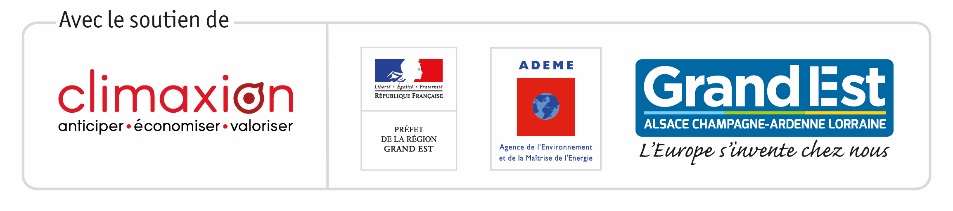 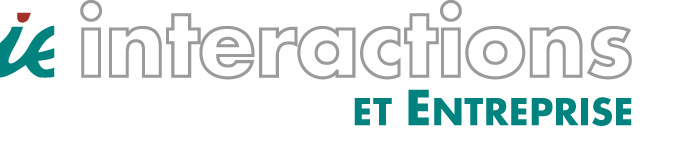